Meiosis
Purpose of Meiosis
Genetic diversity-mating, gene shuffling events
Ploidy
Meiosis I
Meiosis II
What happens when Meiosis goes wrong?
Sexual Reproduction Terminology
Genetic diversity: inherited genetic differences present in a species

Gametes: specialized cells for reproduction (egg, sperm)

Ploidy (xn): number of chromosome sets (ex. Our cells are diploid because we have 2 sets of chromosomes)

Fertilization: combination of female and male gametes

Zygote: product of fertilization, 1 cell receiving 1 set of chromosomes from each parent

Embryo: zygote cell undergoes mitosis to form a multicellular embryo
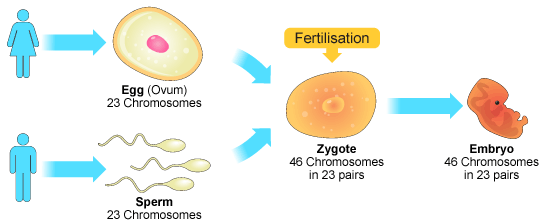 Purpose of Meiosis
Produce gametes (egg and sperm) for reproduction

Reduces the chromosome sets/number by halfDiploid (2n)-----Haploid (n)46 chromosomes----23 chromosomes2 homologous pairs---1 pair

Our gametes (egg, sperm) are HAPLOID (n)
Ploidy question
When your DNA replicates before Mitosis, are you 1n, 2n, or 4n?


ANS: 2n
Reason: you still have 2 sets of unique chromosomes from 2 parents. A copy of each set doesn’t mean you have 4 unique sets (4 parents? No…)
How do we get genetic diversity in MEIOSIS?
Mating choices – different parents, different combinations of genes, unique offspring
Gene shuffling eventsa) Crossing Overb) Independent Assortment
Meiosis Overview (pg 198-199)
DNA replication
46 chromosomes46 chromosomes each with a sister chromatid

Meiosis I
Homologous pairs separate
2nn
46 chromosomes (w/ sister chromatids)  23 chromosomes (w/ sister chromatids)

Meiosis II
Sister chromatids separate
23 chromosomes (w/ sister chromatids)  23 chromosomes (w/o sister chromatids)
1 cell



2 cells



4 cells
Independent Assortment
Crossing over
Happens here!
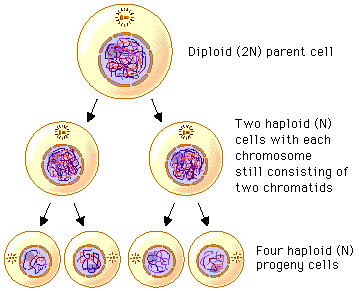 Meiosis I
Prophase I – Homologous chromosomes pair up, non-sister chromatids exchange genetic material (crossing over)
Metaphase I – Homologous chromosomes pairs line up at the equator and assort themselves independently from other pairs (independent assortment)**
Anaphase I – Homologous chromosomes separate and pulled to opposite ends of the cell
Telophase I – One chromosome (w/ sister chromatid) at each pole
Meiosis II
Prophase II -  One chromosome (w/ sister chromatid) prepared to divide
Metaphase II – each chromosome line up at the equator
Anaphase II – Sister chromatids are pulled at their centromeres to the opposite poles of 2 daughter cells
Telophase II – One sister chromatid at each pole
What happens when Meiosis goes wrong?
Chromosome mutations!

Duplication – part of the chromosome is duplicated


Deletion – part of the chromosome is deleted
What happens when Meiosis goes wrong?
Chromosome mutations!

Inversion – part of the chromosome is duplicated


Relocation – part of the chromosome is deleted
Activity!
Goal: create a model of Meiosis

MaterialsPipe cleaners
Scissors
Playdoh